Учасник онлайн конкурсу «Світ фінансів» Котельнікова Дар`я
Есе на тему « Як заробляти та заощаджувати в умовах карантинних обмежень?»
Зміст
Заробіток на пошиття масок 
Професія кур'єра
Онлайн-репетиторство
Робота з текстом: написання статей, копірайтинг, розшифровка інтерв'ю
Професія няни 
Як заощаджувати в умовах карантину 
Висновок
Завершити показ
Заробіток на пошиття масок
Зараз світ знаходиться у важких умовах проживання. Багато з нас втратили постійну роботу. Маски — один з найпопулярніших товарів, попит на який продовжує зростати. До того ж, багато хто не хоче купувати в аптеках стандартні медичні маски, а шукає щось оригінальне в інтернеті. Якщо вмієте шити, то це гарна можливість задовольнити попит і заробити на продажі свого продукту.
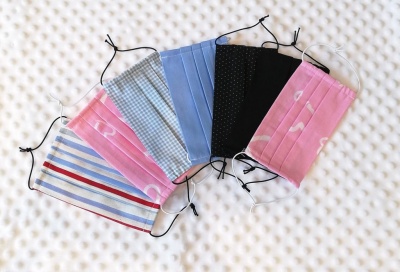 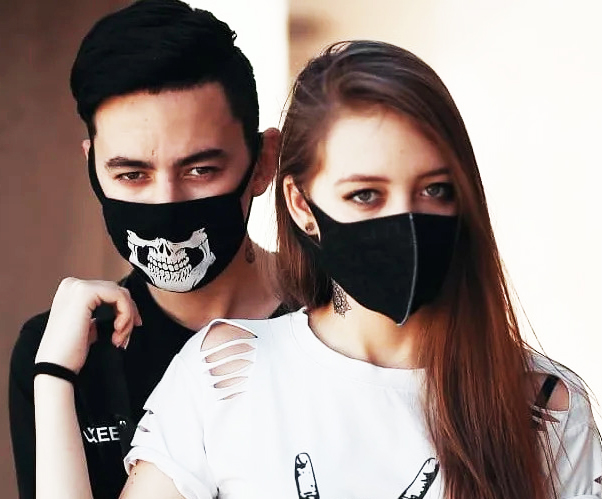 Зміст
Завершити показ
Професія кур'єра
Під час карантину професія кур'єра одна з найбільш затребуваних – у березні попит на них зріс на 37%. Особливо популярні сервіси доставки їжі та медикаментів. В середньому за один виїзд в березні кур'єрам платили 168 грн, що на 22% більше, ніж у лютому. Проте заробляти можна і більше. Середній чек залежить від маршруту і завдань, які паралельно виконує кур'єр. Наприклад, якщо замовник просить не тільки купити продукти, а й медикаменти в аптеці, то ціна може збільшитися вдвічі.
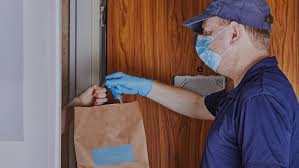 Зміст
Завершити показ
Онлайн-репетиторство
Якщо ви шкільний вчитель і залишилися без роботи, оскільки школи закрилися, сміливо беріться за онлайн-репетиторство. Ваші знання та навички як і раніше актуальні. Незважаючи на карантин, ЗНО ніхто не скасовував. Тому батьки шукають репетиторів, які підготують майбутнього абітурієнта до здачі випускних іспитів.
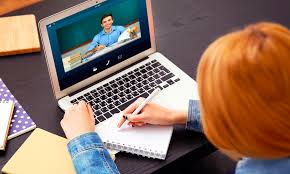 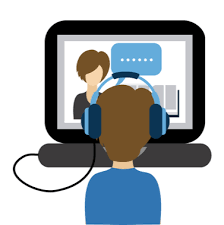 Зміст
Завершити показ
Робота з текстом: написання статей, копірайтинг, розшифровка інтерв'ю
Гарний копірайтер затребуваний у всі часи. Незважаючи на карантин, бізнес, як і раніше, потребує оновлення контенту на сайті, ведення соціальних мереж і написання клієнтської розсилки. В офіс ходити не обов'язково. Редактори і копірайтери вже давно звикли працювати віддалено. Все, що потрібно мати, – це комп'ютер, інтернет та уміння добре і цікаво писати. Але це вміння приходить тільки з досвідом.
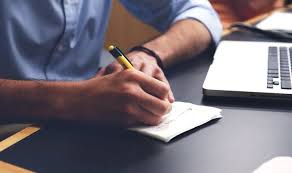 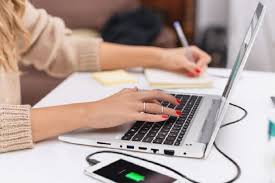 Зміст
Завершити показ
Професія няні
Стати нянею можна і без досвіду роботи, але бажано мати навик поводження з дітьми або педагогічну освіту. Знання англійської також вітається. В умовах карантину професія няні стала ще більш затребуваною. З середини березня попит на такі послуги підскочив на 18%. Послуги няни оплачуються погодинно — від 50 до 200 гривень за годину.
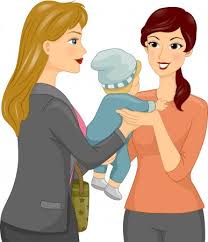 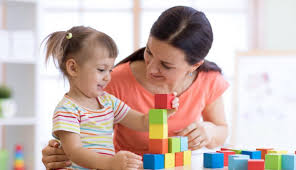 Зміст
Завершити показ
Як заощаджувати в умовах карантину
Пандемія, світ на карантині, економічна криза…Коронавірус все змінив так швидко, що більшість людей в Україні, і не тільки, виявились не готовими до такої ситуації. Щоб вижити під час епідемії, важливо володіти правдивою інформацією. Через пандемію інтернет заполонила неймовірна кількість фейків, які сприяють поширенню паніки. Будь-яка дезінформація може нашкодити, тому отримувати інформацію потрібно тільки з перевірених джерел. В критичних ситуаціях виживає той, хто не крихкий, а гнучкий. Необхідно пристосовуватись до нових умов, а не чекати, коли все буде, як раніше. Карантин, як і економічна криза в цілому світі, може затягнутись. Карантин не може тривати надто довго, але ризики зостануться навіть після його послаблення. Тому я раджу готуватись до роботи і життя в нових умовах:
відмовитись від зайвих витрат і економити наявні ресурси
придбати або виготовити індивідуальні засоби захисту
продумати, як організувати роботу в умовах епідемії
перевести в режим онлайн всі робочі процеси, які можливо
організувати віддалену роботу співробітників
шукати додаткові способи заробітку, виробництва та доставки продукції
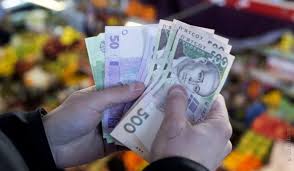 Зміст
Завершити показ
Висновок
Отже ми розуміємо що вижити під час карантину можливо. Є багато варіантів як заробити . Якщо ми самі не почнемо робити , то ніхто за нас не зробить, і нічого у нас не буде . Не треба опускати руки коли щось не виходить . Треба розуміти що людина може зробити все що їй спаде на думку , але це потрібно робити самому.
Завершити показ